Hosting Your OER
Share your work with educators and students around the world!
Don’t forget to go through the Creative Commons licensing tool to determine your license. You’ll need to display it with your hosting.
First, Choose Your License!
GALILEO Open Learning Materials
oer.galileo.usg.edu
Example: College ESL Writers
OpenALG/Manifold
alg.manifoldapp.org
Example: Anatomy & Physiology Lab Manual
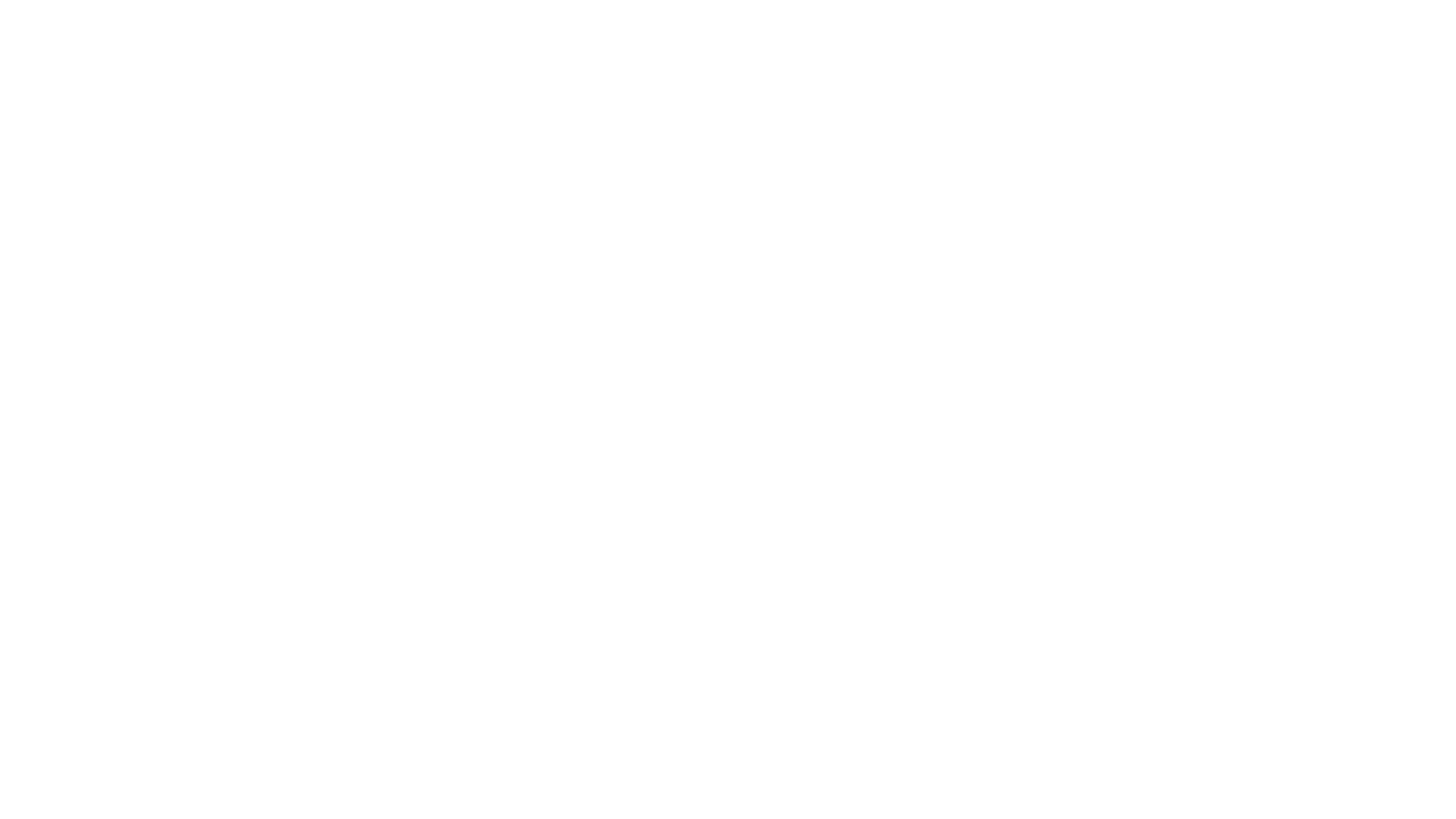 University of North Georgia Press
ALG partner providing the following services:
Copyright clearance and licensing
Double blind peer review
Peer review author revisions
Copyediting
Production and design
Print copies
Instructor resources
UNG Press OER Website
Pressbooks
pressbooks.com
Example: Introduction to Golf
SoftChalk Cloud
softchalkcloud.com
Example: Open Technical Communication
Institutional Website
Use your institutional website!
Example: Psychology Science
LibGuides
Work with your library!
Example: American History 1
All USG institutions have a LibGuides subscription through GALILEO.
Microsoft OneDrive (linked online)
Use your institutional OneDrive!
Example: Introduction to Geography Affordable Learning Materials
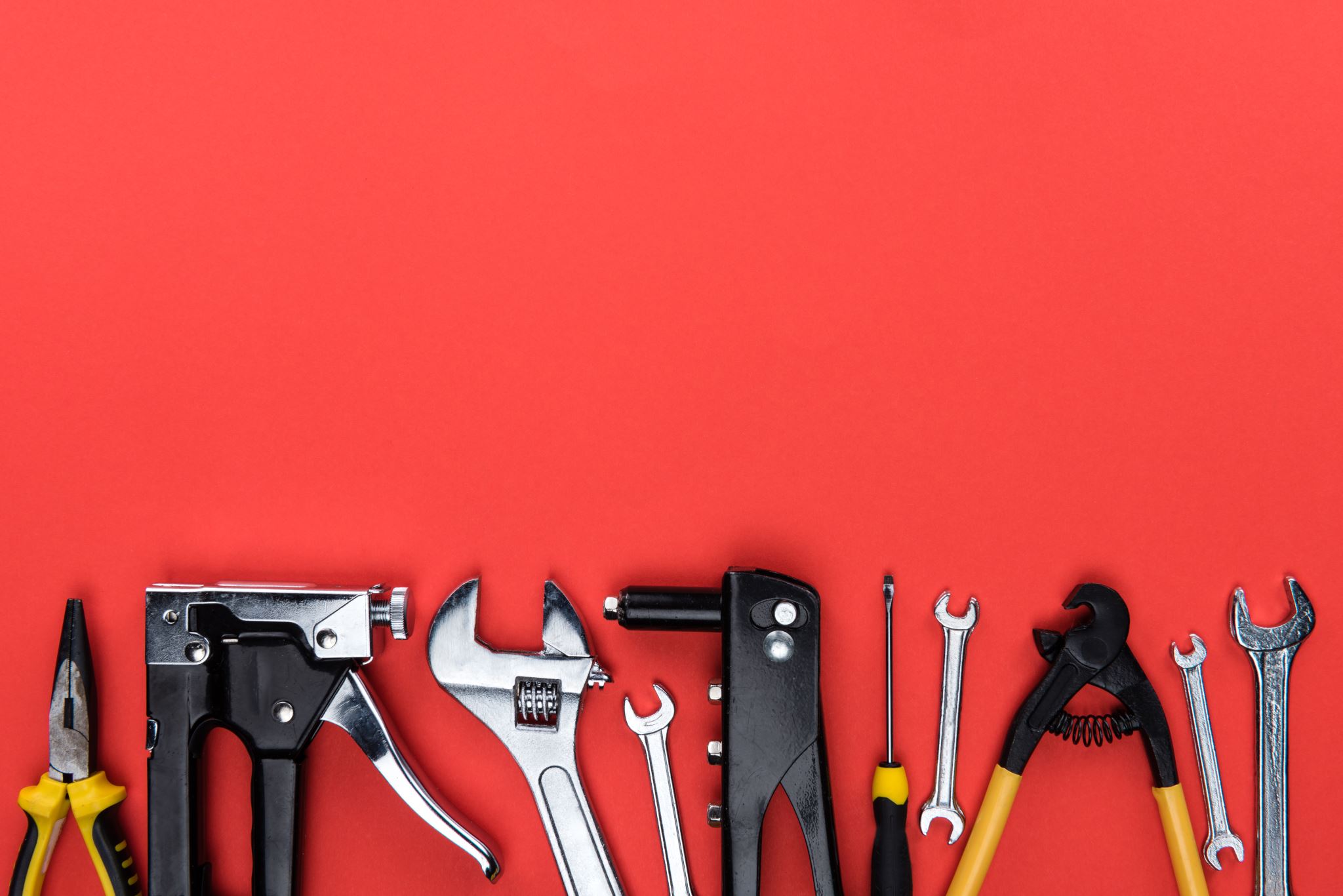 Other Hosting Tools to Explore
OER Commons OpenAuthor
LibreTexts Remixer
WikiBooks
Hosting Ideas
Do you have ideas for how you plan to host your materials?